Tin học lớp 5
Giáo viên: Lê Thị Thu Hà
Học và chơi cùng máy tính XMIND
Mục tiêu:
Luyện tập kỹ năng mềm để lập bản đồ tư duy.
Sử dụng phần mềm để tạo và quản lý bản đồ tư duy.
Các em quan sát sơ đồ những công việc của em thực hiện hằng ngày.
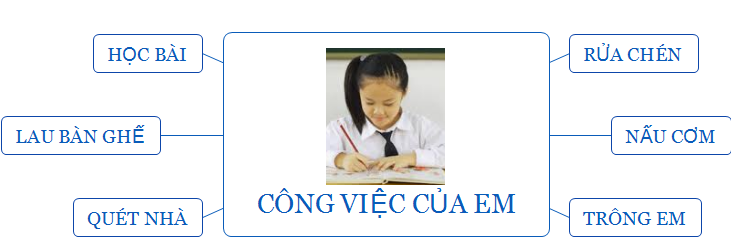 01
Giới thiệu phần mềm
- Xmind là phần mềm hỗ trợ rất tốt cho việc thiết kế bản đồ tư duy ghi nhớ bài học hoặc thực hiện  các kế hoạch đã đặt ra một cách khoa học hợp lí.
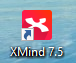 - Mở phần mềm bằng cách nháy đúp chuột vào biểu tượng
Giao diện phần mềm Xmind
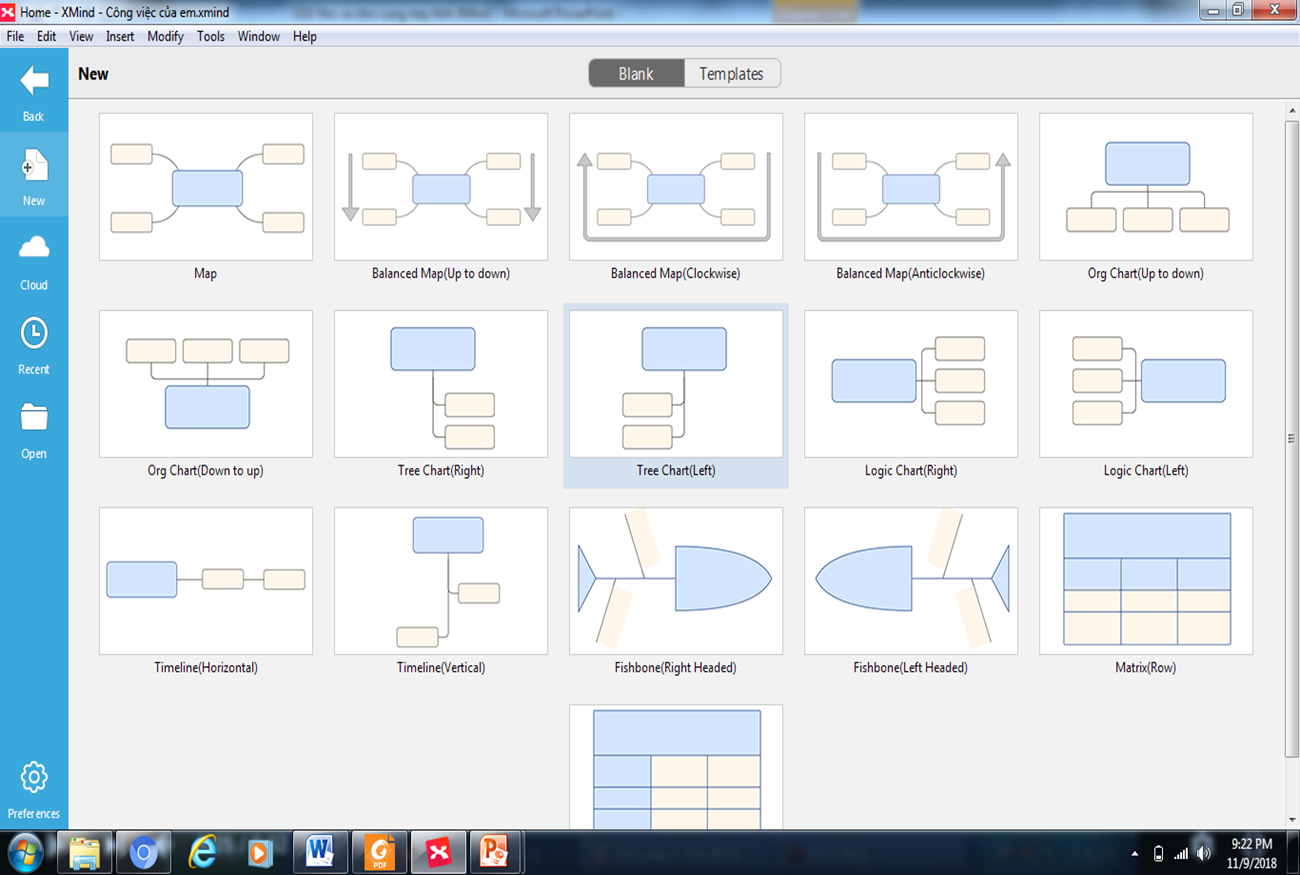 Xmind có nhiều kiểu bản đồ :
Bản đồ tư duy
Hình xương cá
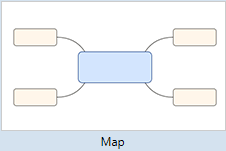 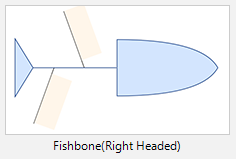 - Là kiểu bản đồ hình xương cá
- Giúp kết nối các chủ đề sao cho 
liền mạch, logic.
- Là kiểu bản đồ có một chủ đề 
chính nằm ở trung tâm
- Có thể thu thập thêm thông tin
Liên quan, sắp xếp các thông tin 
xung quanh đó
Ngoài ra còn có các bản đồ khác như:
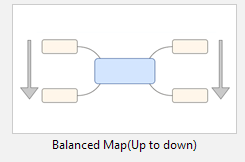 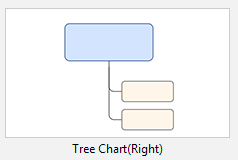 Lược đồ cây
Bản đồ cân đối
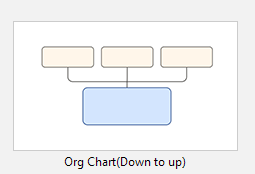 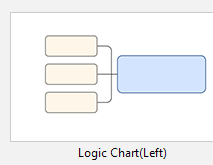 Lược đồ Logic
Lược đồ tổ chức
02
Hướng dẫn 
sử dụng PM
Các bước lập bản đồ:
01
Bước 1: Tạo chủ để chính
02
Bước 2: Tạo các chủ đề nhỏ
03
Bước 3: Lưu kết quả
04
Bước 4: Thoát phần mềm
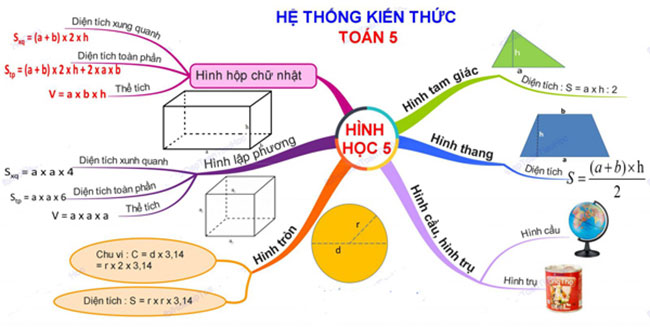 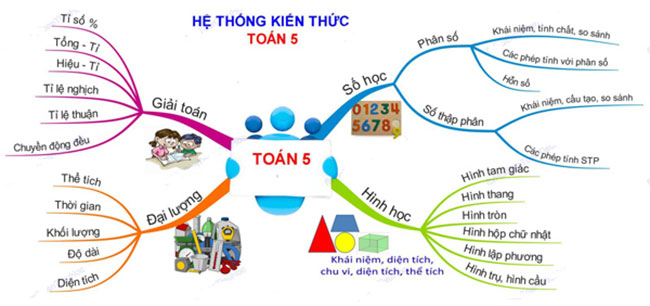 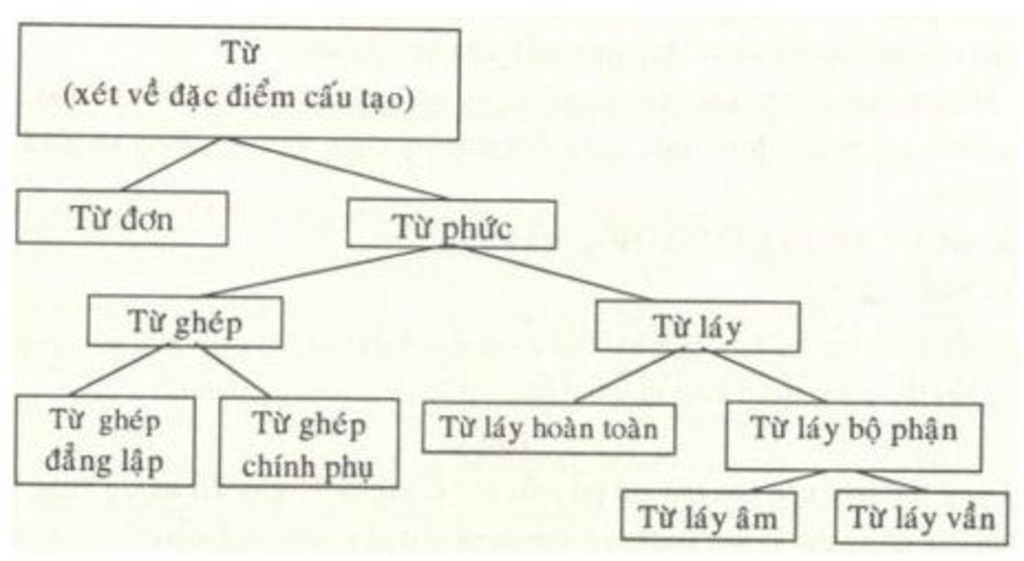 THANKS!